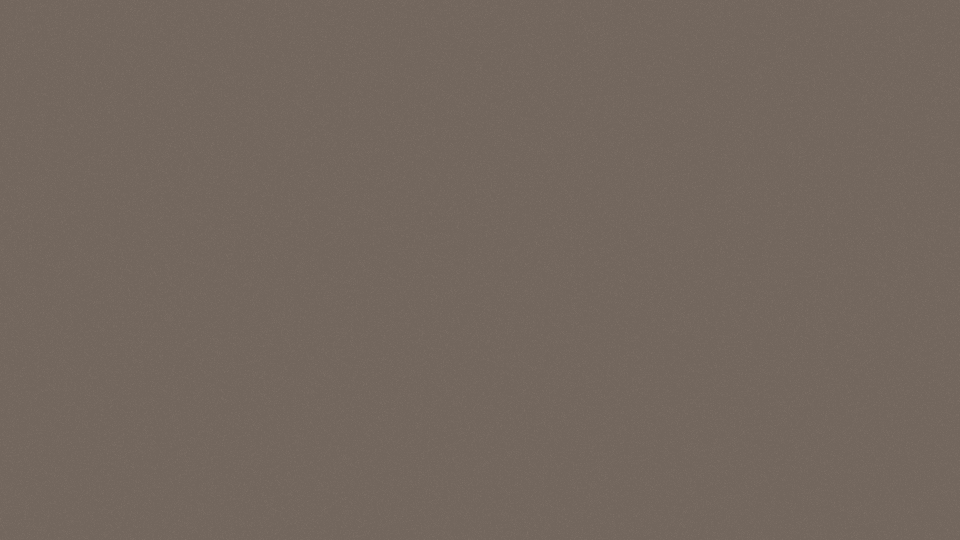 Векторы на плоскости
Угол между векторами. Скалярное произведение векторов
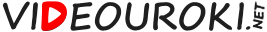 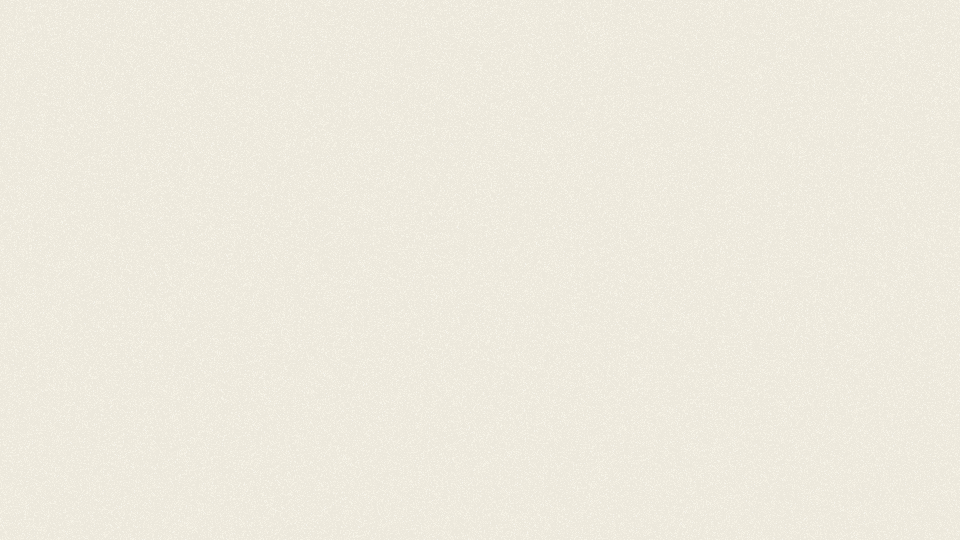 Угол между векторами
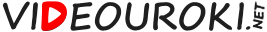 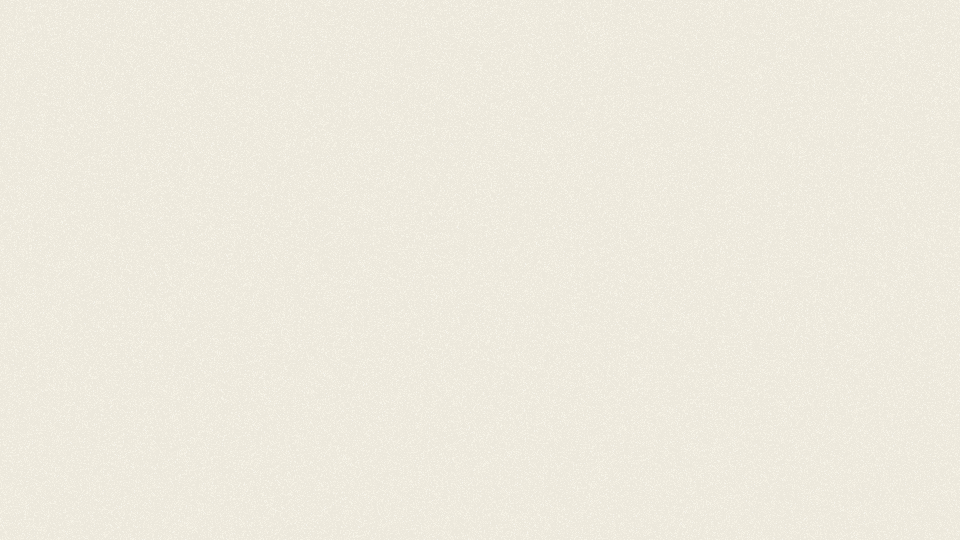 Угол между векторами
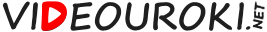 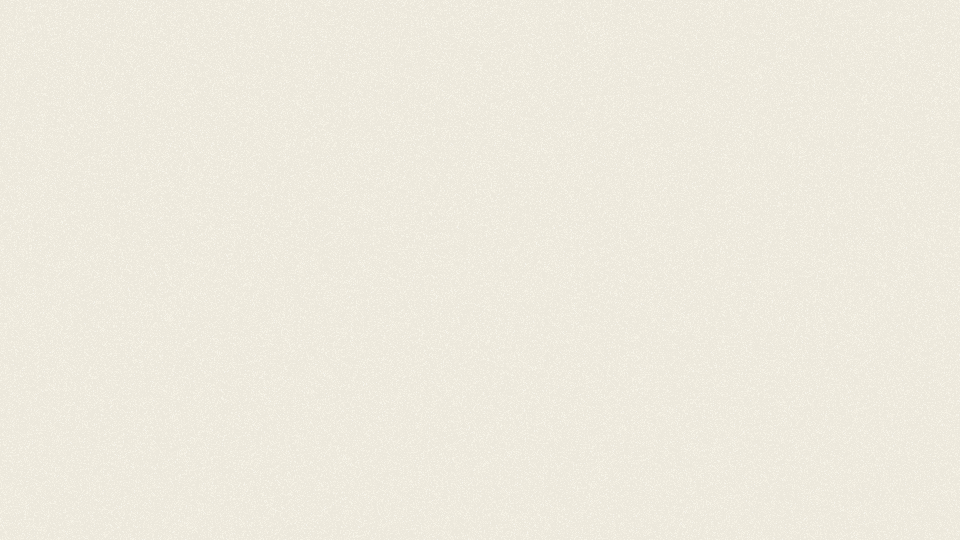 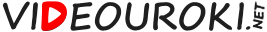 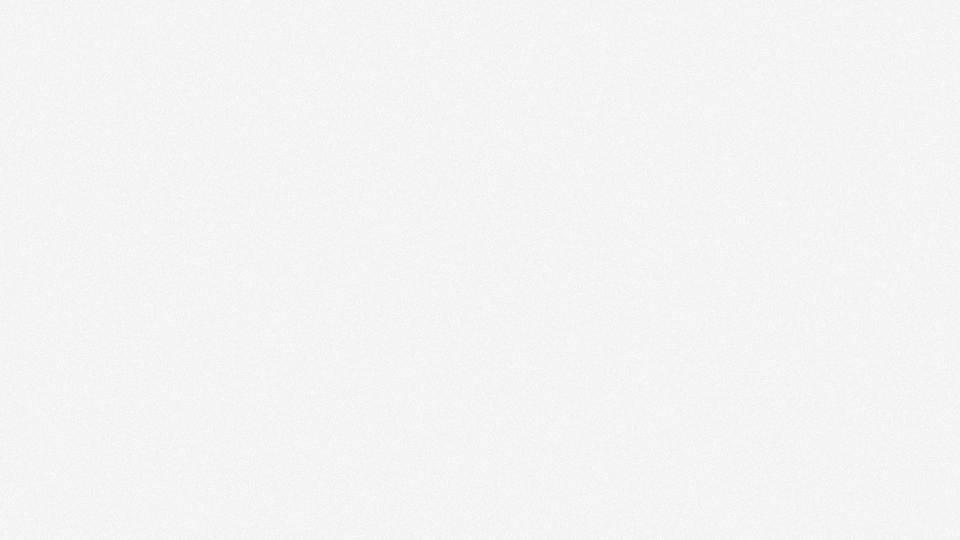 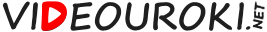 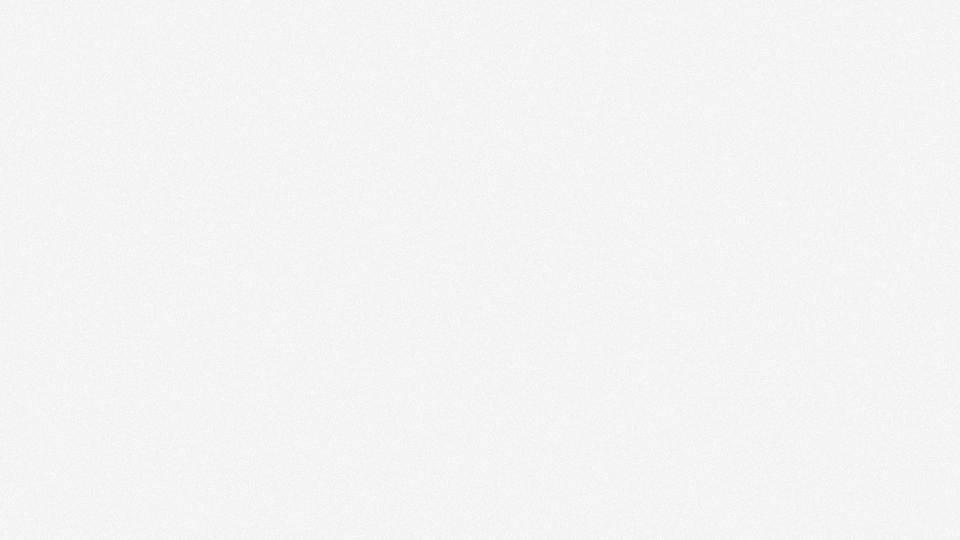 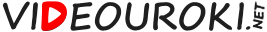 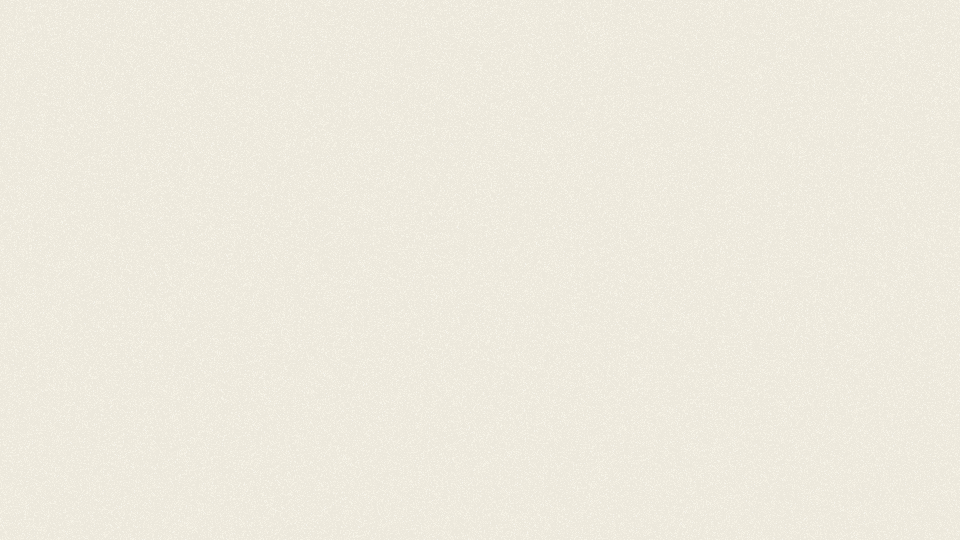 Действия над векторами
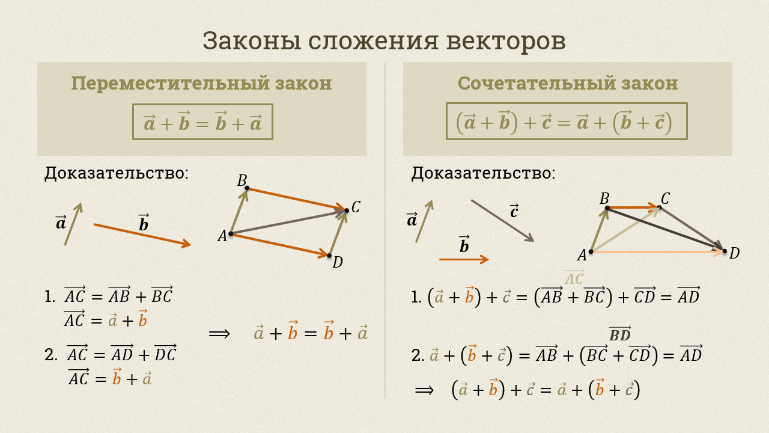 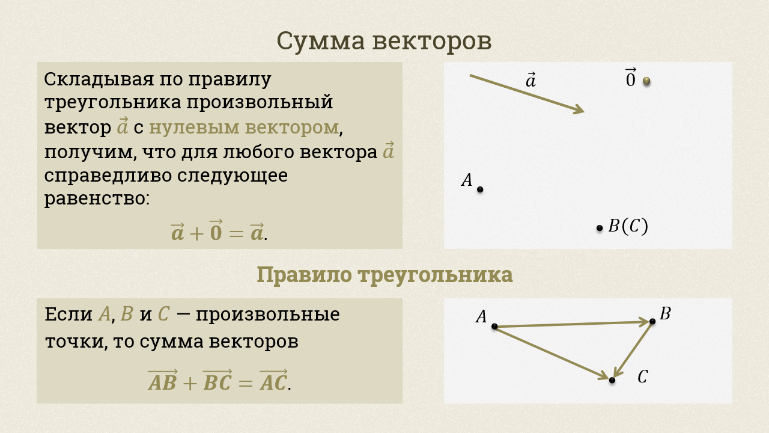 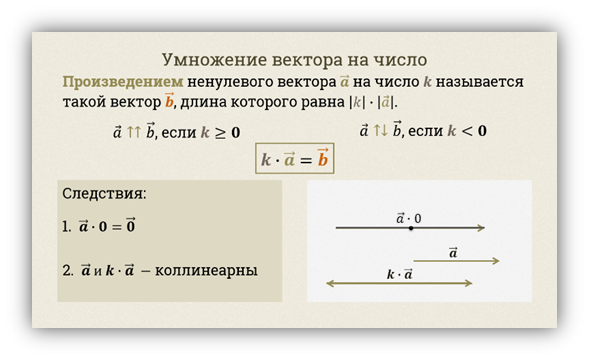 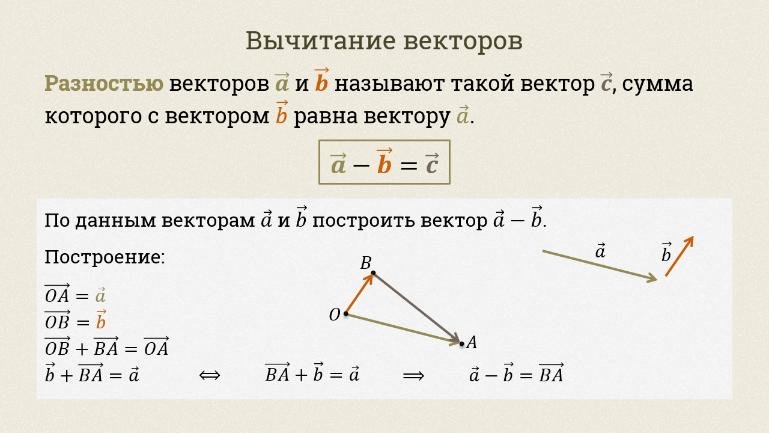 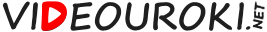 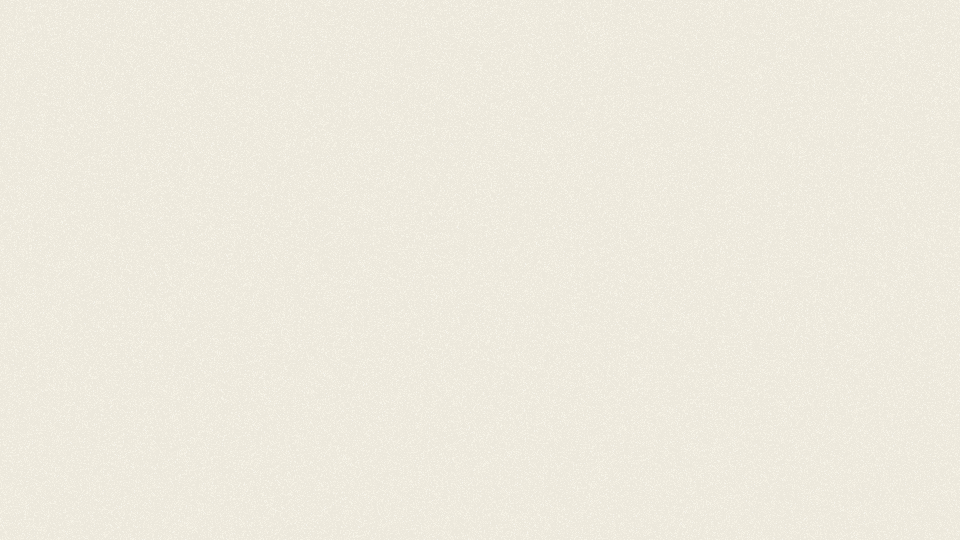 Скалярное произведение векторов
Скалярным произведением двух векторов называется произве-дение их длин на косинус угла между ними.
Замечание!
Результатом скалярного произведения векторов является число, в отличие от сложения, вычитания и умножения вектора на число. При этих операциях результатом всегда является вектор.
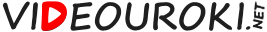 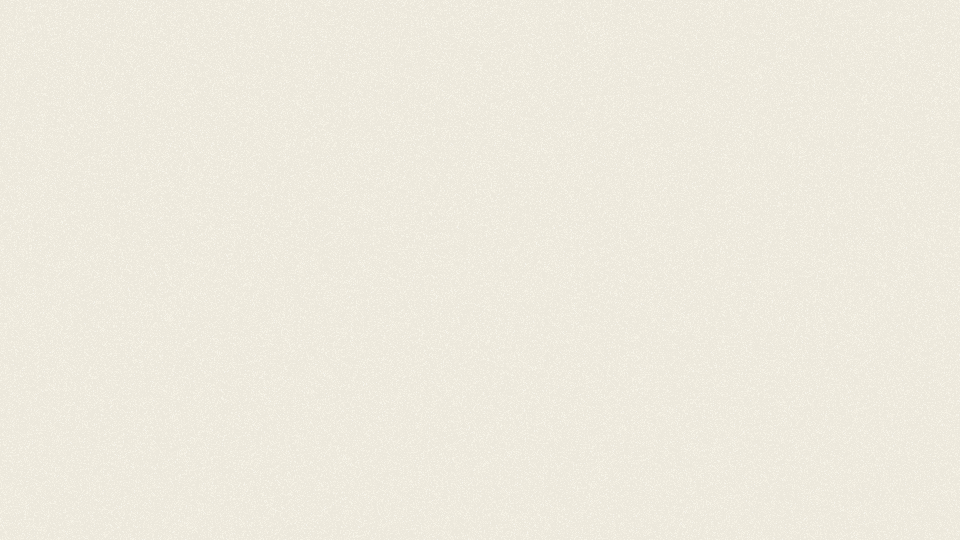 Скалярное произведение векторов
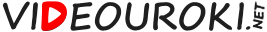 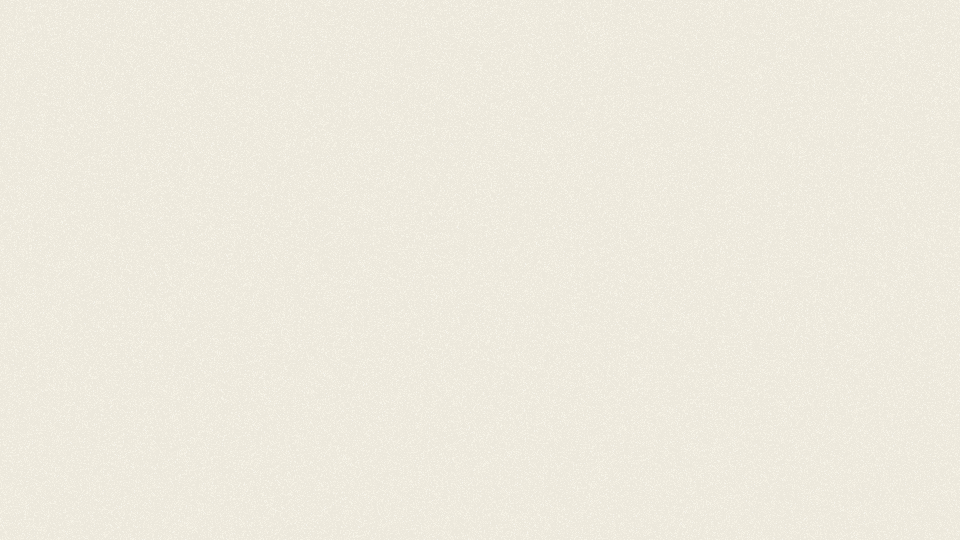 Скалярное произведение векторов
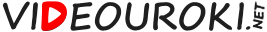 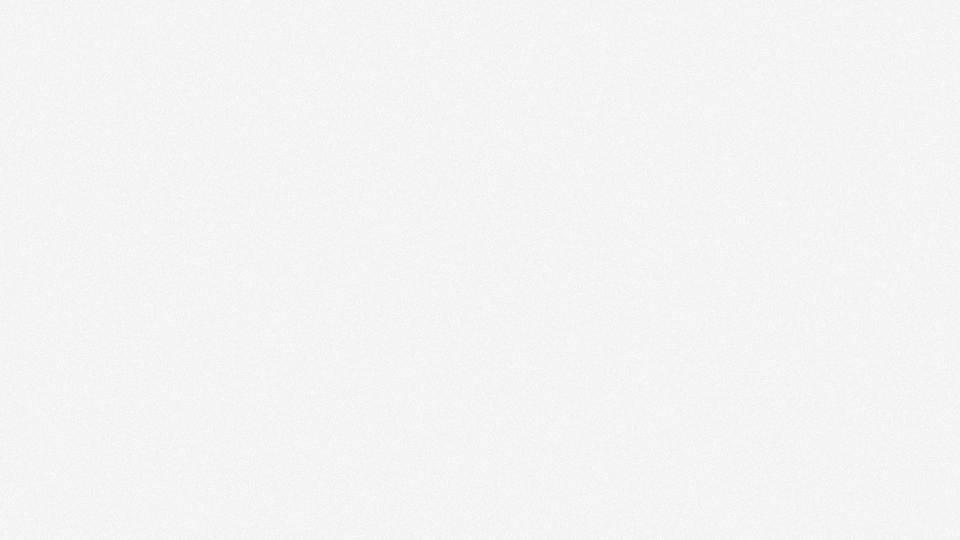 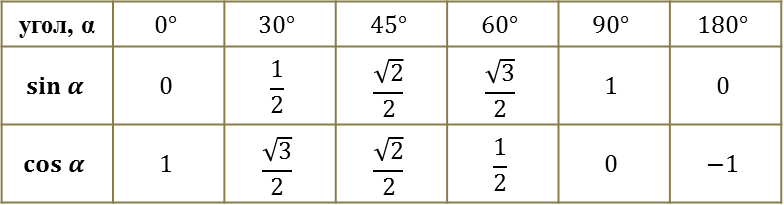 б)
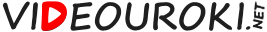 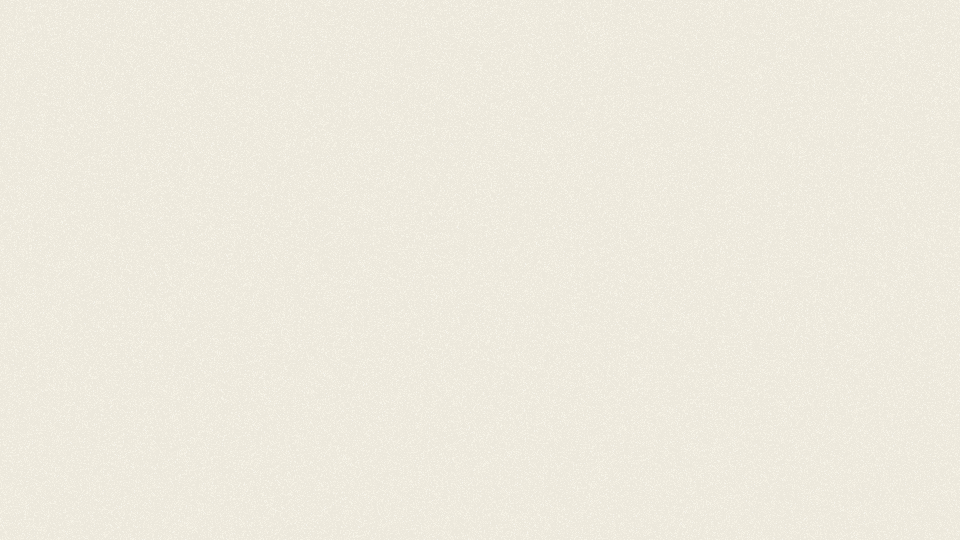 Скалярное произведение векторов
Доказательство:
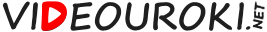 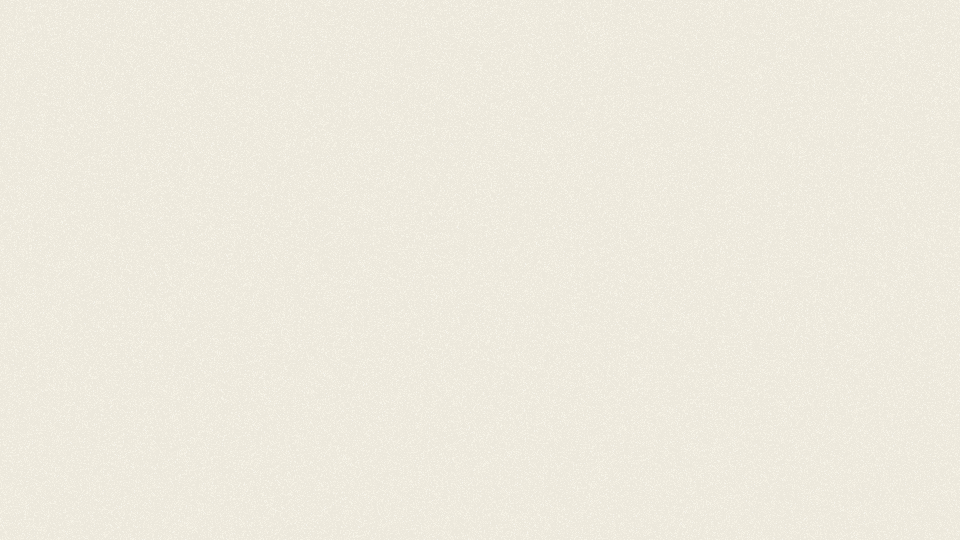 Скалярное произведение векторов
Доказательство:
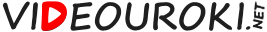 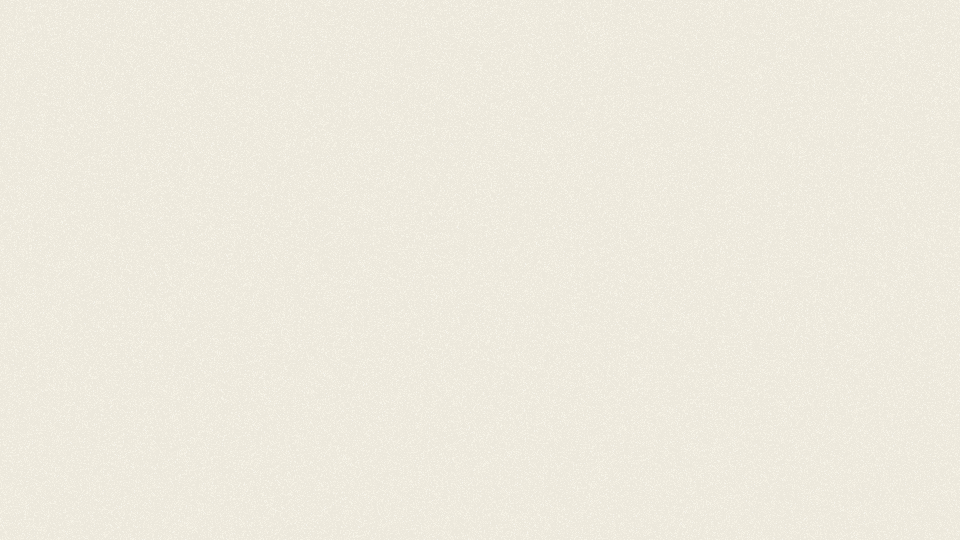 Скалярное произведение векторов
Доказательство:
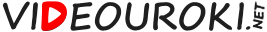 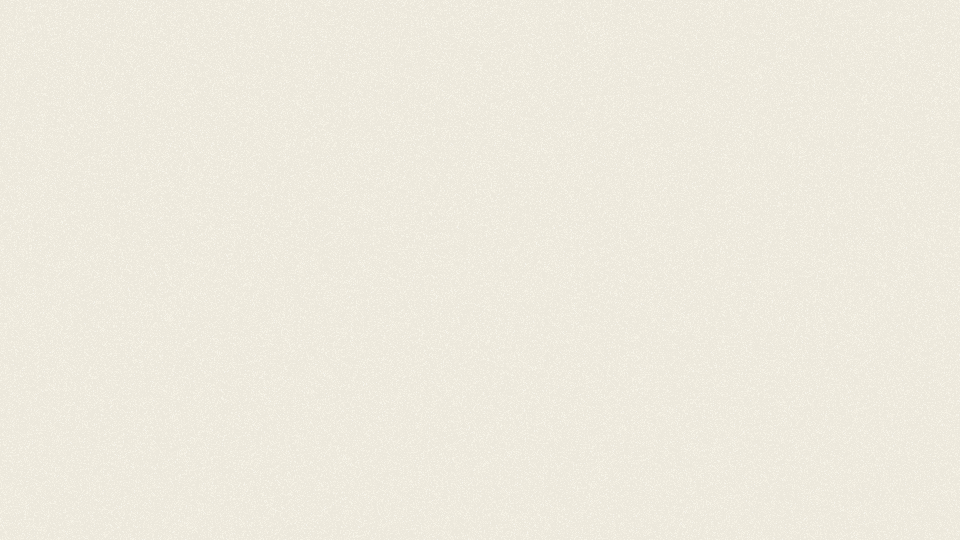 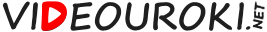 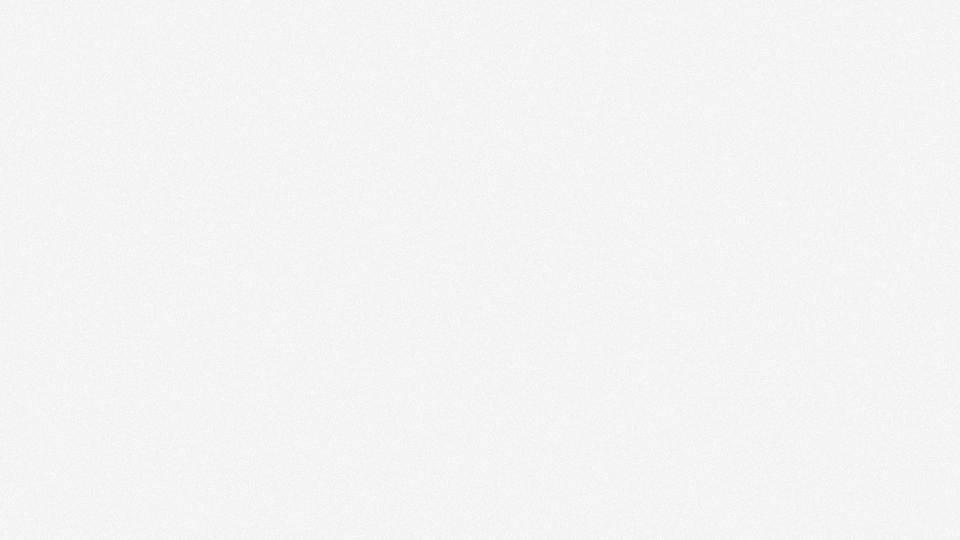 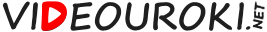 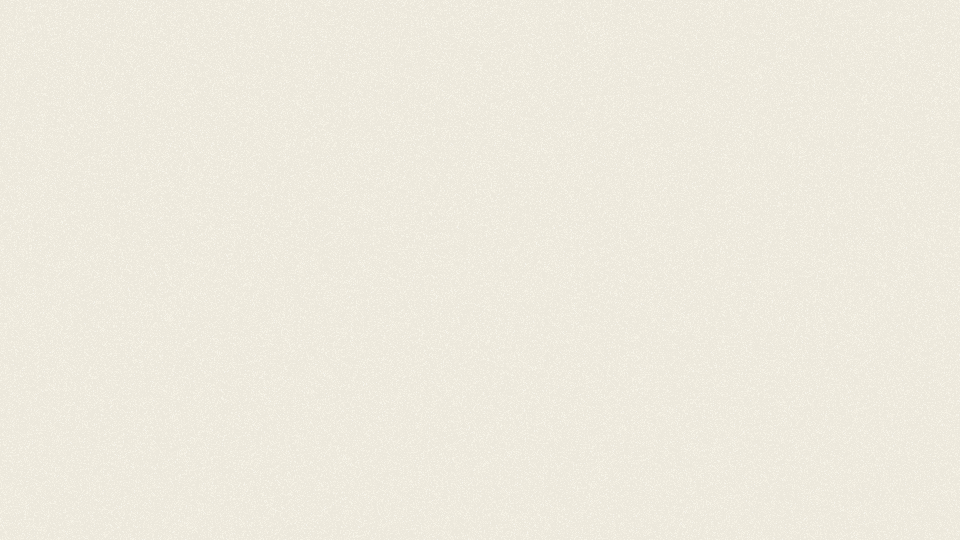 Угол между векторами. Скалярное произведение векторов
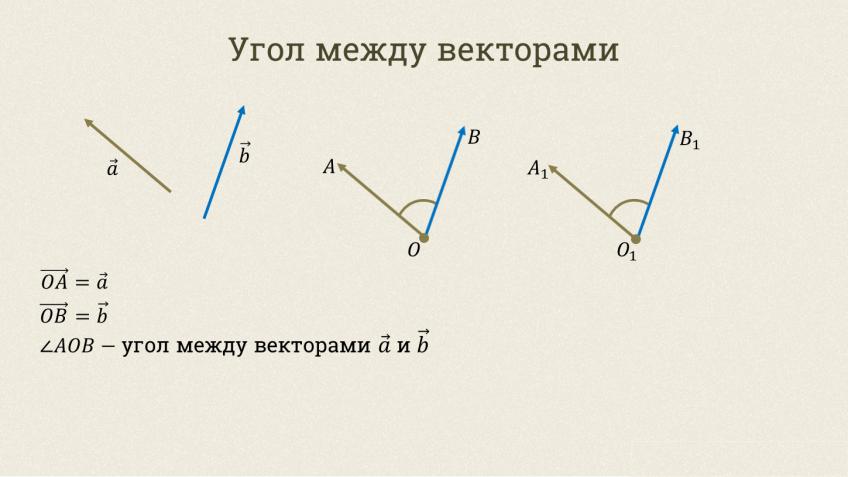 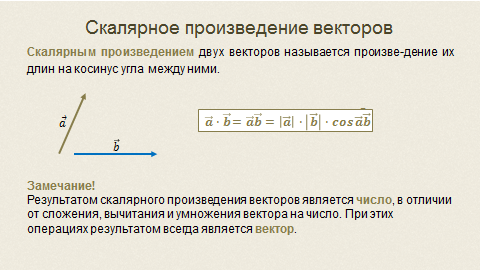 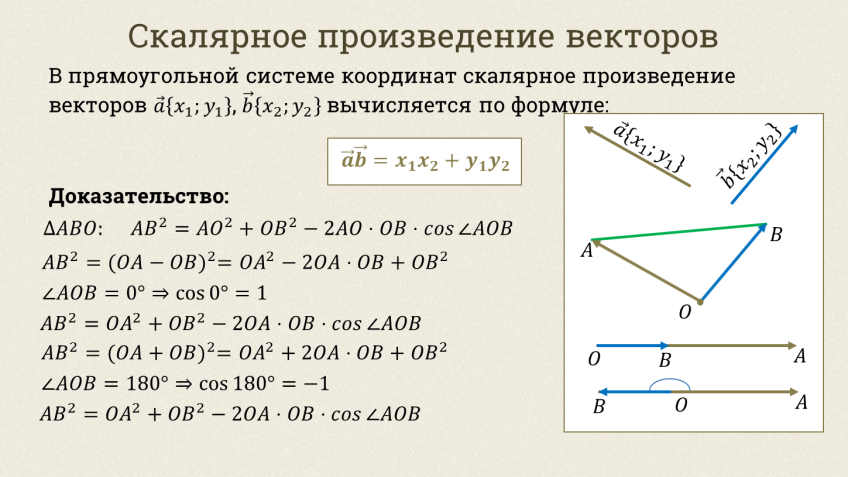 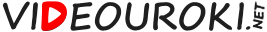